I. Définitions
Ischémie                                        intestinale               aiguë
↓↓↓ou X débit sanguin artériel
Urgence vitale
Lésion tissulaire réversible
Le territoire  irrigué par l’ AMS
Nécrose
Infarctus                                        entéro                     mésentérique
Artère  mésentériques supérieurs (AMS)
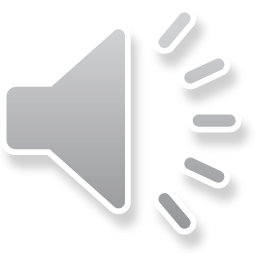 [Speaker Notes: Tout d’abord,   examinez  les deux intitulés ou titres du cours. 
On note quatre mots-clés à définir,  à savoir: ischémie, infarctus, intestinal ou entéromésentérique et  aigue.
1. Bon, l’ischémie ,   du grec ancien  ískhô « tenir » et  haîma « sang »,  est l’interruption partielle ( diminution ↓↓↓) ou totale (abolition X)  du débit sanguin artériel  destiné à un organe,
Ce qui va induire   au début, des lésions  tissulaires  réversibles après  rétablissement du débit sanguin normal (= revascularisation),
En absence de  revascularisation,  elles évoluent vers la nécrose des tissus c’est l’infarctus. 
Le mot aigue,  comme vous le savez déjà, traduit l’urgence abdominale vitale et le début brutal d’apparition des symptômes <7 jours ( à rappeler que entre 7 jours et 15 jours : subaiguë et >15 jours:  chronique).
4.  Les trois termes intestinale ,  entéro- et mésentèrique  sont en rapport avec le territoire   vascularisée par l’Artère  mésentérique supérieure, 
En somme, l’ischémie intestinale aigue  est l’interruption brutale partielle ou totale du débit sanguin  artériel dans le territoire irrigué par l’ artère mésentérique supérieur. C’est  une urgence abdominale car son évolution spontanée se fait vers l’infarctus: une complication fatale (mortelle).]
II. Rappel Anatomique AMS
Ostium  de l’AMS
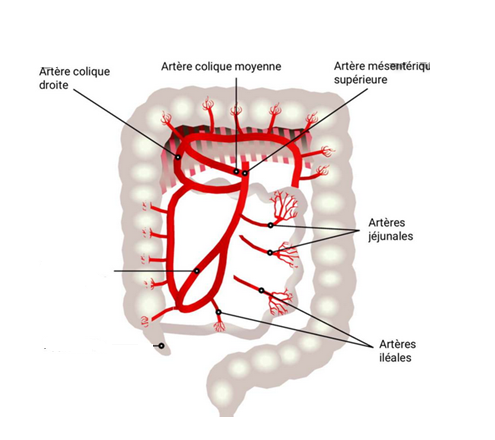 Partie rétro-pancréatique AMS
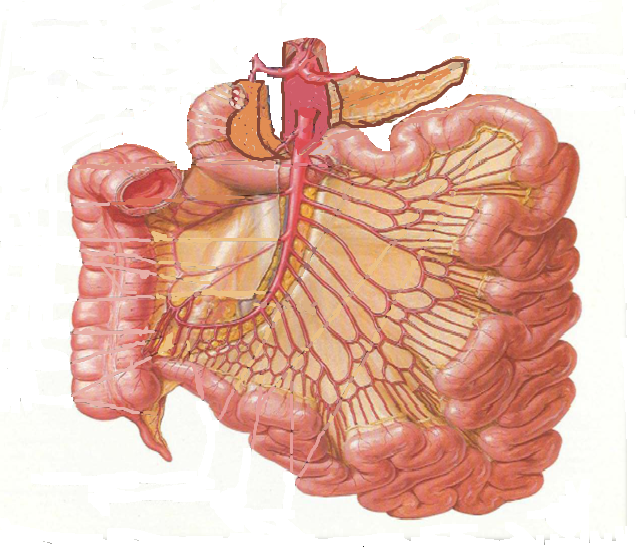 2/3 Colon transverse
Colon droit
Ischémie jéjunale
Ischémie iléale
Ischémie de l’iléon et du côlon droit,
Partie mésentérique AMS
B
A
Fig. n°1: L’étendue de l’ischémie   en fonction du niveau de l’obstruction
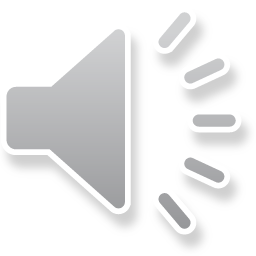 [Speaker Notes: l’ischémie intestinale aigue est une pathologie vasculaire du tube digestive,  on va donc se focaliser  sur l’anatomie de l’artère mésentérique supérieure.
AMS, née de l’aorte abdominale,   présente trois parties:  
l’ostium( L’origine de l’AMS  sur l’aorte abdominale)
Une partie rétro-pancréatique (  l’AMS passe derrière le pancréas) 
Une partie  mésentérique ( AMS pénètre dans le mésentère)

AMS donne successivement des branches collatérales:
                           - Artère  pancréatico-duodénale inférieure
                           -   Artères jéjunales 
                           -   Artères iléales
                           -   Artère colique droite  
                           -   Artère colique moyenne 
AMS  se termine par l’artère iléo-colique en regard de l’iléon au niveau du vestige du conduit vitellin (diverticule de Meckel).
l’AMS  vascularise l’intestin grêle ( jéjunum et iléon), le colon droit et les deux tiers du colon transverse.

l’interruption partielle ou totale de l’AMS est souvent causée par une obstruction  de l’AMS
En fonction du siège de l’obstruction, on peut déterminer l’étendue de l’ischémie:
Souvent  l’obstruction l’AMS survient après l’origine de l’Artère colique moyenne et des premières artères jéjunales ce qui provoque une ischémie de l’iléon et du côlon droit (  B. les flèches vertes)
 Rarement, l’obstruction touche l’origine de l’AMS (ou l’ostium) donnant une ischémie de l’ensemble du grêle, du côlon droit et 2/3 du colon transverse. (A+B. les flèches noirs)
Une obstruction des branches jéjunales ou iléales provoque des ischémies segmentaires jéjunales ou  iléales (B. les flèches mauves)]
Les  anastomoses de l’AMS
Artère hépatique commune
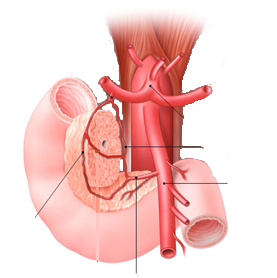 Artère gastrique gauche
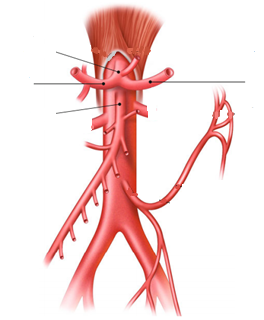 Artère gastroduodénale
Tronc cœliaque
Artère splénique
Artère hépatique 
commune
Tronc cœliaque
Arcade pancréatique
 postérieure  et  supérieure
AMS
AMS
Artère pancréatico-
duodénale inférieure
Arcade pancréatiques
 antérieure et inférieure
AMI
Fig. n°3:  Les anastomoses entre tronc cœliaque et  l’AMS
Arcade de Riolan
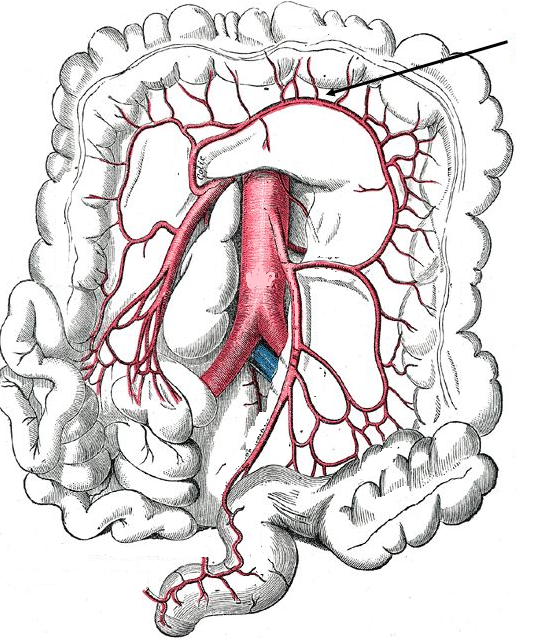 Règle de Mikkelsen:
Artère  colique moyenne
Fig. n°2:  Les artères digestives principales
Mésocôlon transverse
AMS
IIC→IIA → infarctus
               si
Artère colique  gauche
Obstruction AMS+ AMI +/Tronc cœliaque
AMI
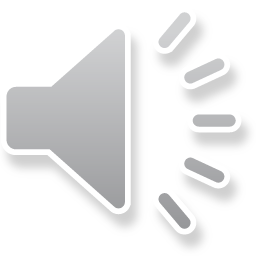 Fig. n°: 4 Les anastomoses entre  l’AMS et l’AMI
[Speaker Notes: Le tube digestif est vascularisé par trois artères principales qui sont des branches de l’aorte abdominale,
Observer la figure sur le diapo, on identifie d’abord l’aorte abdominale qui donne, de haut vers le bas, naissance à trois artères digestives: 
Le tronc cœliaque
AMS 
AMI
 L’AMS présente  des anastomoses  l’unissant au   troncs cœliaque et l’ AMI. 
Les  anastomoses entre le tronc cœliaque et l’AMS s’effectuent entre l’artère gastroduodénale (branche de l’artère hépatique commune qui provient du tronc cœliaque) et l’artère pancréatico-duodénale inférieure ( première branche collatérale de l’AMS) réalisant deux arcades pancréatiques:
  L’ arcade pancréatiques antérieure et inférieure 
 L’ arcade pancréatique postérieure et supérieure
 
Les anastomoses entre l’AMS et l’AMI  se font entre l’artère  colique moyenne et l’artère colique  gauche  au niveau du  mésocôlon transverse, et réalisant  L’arcade de Riolan,

  Est-ce que ces anastomoses  assurent  une suppléance  efficiente ( efficace),   en sang artériel pour l’intestin et le colon en cas d’ d’ischémie intestinale aiguë et ainsi prévenir la survenue d’infarctus?
 Cette suppléances  est  inefficace en cas d’ischémie intestinale aiguë  car l’interruption du flux artériel est brutale et l’évolution vers la nécrose se fait en quelques heures.

En revanche, dans l’ischémie intestinale chronique (IIC),  ces suppléances sont efficaces et  l’évolution vers la l’ischémie intestinale  aigue (IIA) et donc la nécrose requière  une  interruption concomitante ( = en même temps) du flux sanguin de l’AMI et/ou du tronc cœliaque  ( c’est la règle  de Mikkelsen).]